Exploring Applications of Chat GPT and Similar Large Language Model AI to Promote Access
Chris Parthemos – Assistant Director, SAEO
About the Speaker
Chris Parthemos is the Assistant Director of Virginia Commonwealth University’s Student Accessibility and Educational Opportunity Office, where he oversees Case Management services, Assistive Technology, and Alternative Formatting.

Chris is also a doctoral candidate at VCU’s School of Education, where his research focuses include Artificial Intelligence, educational equity, and sense of belonging.
Session Agenda
What is Generative AI?
What are its risks and benefits?
How do/might our students use it?
What questions do we need to ask ourselves?
Chat GPT, Bard, etc.
What is Large Language Model AI?
In Summary
LLM AI uses an algorithm (Natural Language Processing) to generate language, word by word, in response to a prompt supplied by the user
In Summary
Tools like ChatGPT are a lot like AutoCorrect on a smart phone – they simply continue to guess until the ‘answer’ is complete
To Expand...
Artificial Intelligence is…
Generative AI…
A software or web-based tool that simulates human intelligence, generally by making independent decisions based on predetermined parameters
Generates content in a manner designed to simulate human intelligence, generally by answering questions or following prompts to produce strings of text (or images)
An Example...
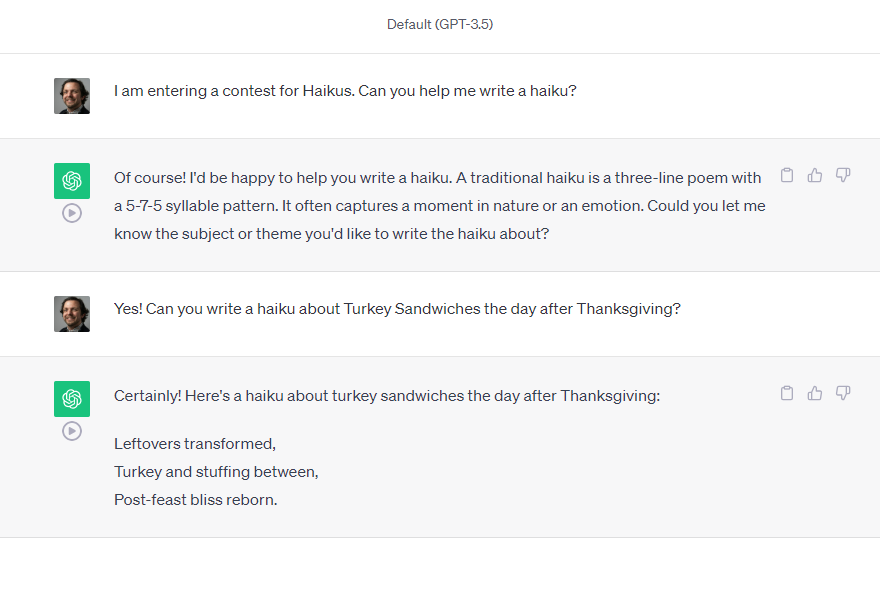 What does this mean?
AI is designed to fulfill its user’s goal while seeming as independently intelligent as possible. In pursuit of this goal, AI is always learning from each interaction it has with us – about what we want, and about how we speak.
Privacy vs. efficiency
What are the Risks and Benefits of these tools?
In Summary
Much is unknown about how AI actually works – its algorithms are generally closely guarded secrets…
In Summary
While AI can rapidly produce content, it may do so inaccurately or with unintended bias… and it may take more than it gives
Some Benefits of AI
AI can rapidly produce content
AI can assess how well rules are followed
AI can provide a space for trial runs, brainstorming, etc.
AI can serve as a better internet search tool
An Example...
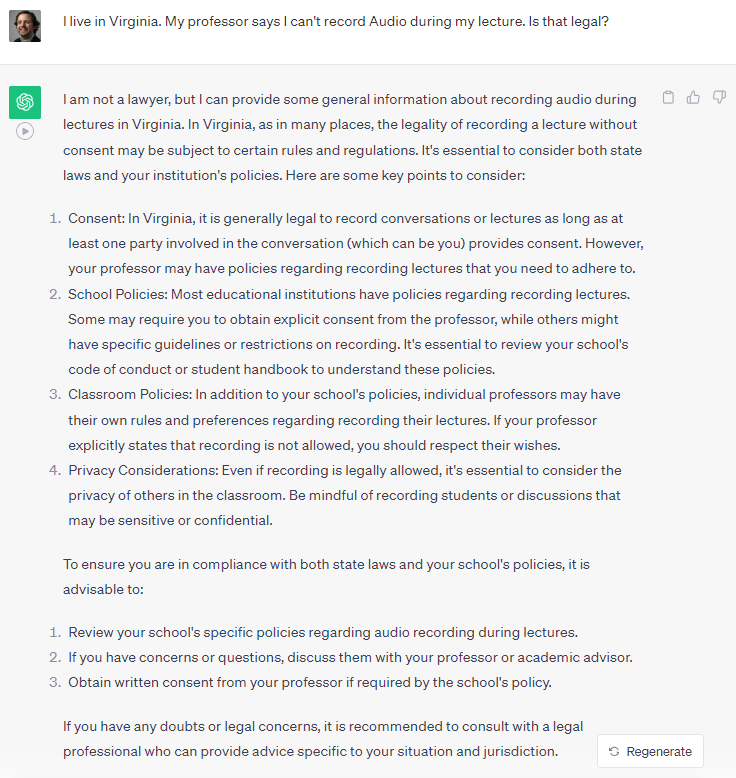 Some Risks of AI
AI may make critical mistakes
AI may present information in a biased manner
AI does not protect the privacy of users
Reliance on AI may undermine learning objectives of some courses
An Example...
A List of Names Given by ChatGPT in “A Classic Love Story”
Damien & Audrey… Emily & Daniel… Amelia & Henry…  Isabella & Luca… 

Amanda & Francis… Robert & Sarah… Mark & Elizabeth… Tom & Mary…
What do we notice about these names?
Advocacy, efficiency, & more
How Do Students Use AI?
Possible Uses for Students...
AI as Advocate: Drafting Emails & Speeches
AI as Editor: Support with Spelling & More
AI as Tutor: Info dumps & Practice Quizzes
AI as Friend: Talk to Chat GPT about Anything
AI as Muse: Let Chat GPT get you started
AI as Advocate:
Dear Professor Shavathi,

I hope this email finds you well. I am writing to request a brief extension for the upcoming essay assignment in STAT 210.

I am currently facing a medical issue that has unexpectedly exacerbated, and I am struggling to manage it while meeting the original deadline. I am taking the necessary steps to address this issue promptly, but I am concerned that it may impact the quality of my work if I rush to complete the assignment under these circumstances…
AI as Advocate:
I am appreciative of your understanding and would be grateful if you could grant me a short extension of [mention the specific amount of extra time you need]. This extra time would allow me to produce the high-quality work that I strive for in your course.

I understand the importance of adhering to deadlines and will ensure that my essay is submitted promptly with this extension in mind. I would like to emphasize that I am fully committed to the course and am working diligently to manage this situation.

If you require any documentation or additional information, please do not hesitate to let me know, and I will provide it promptly.
AI as Tutor
What is the primary purpose of cellular mitosis? 
To create genetically identical daughter cells 
To introduce genetic diversity 
To produce haploid cells 
d) To repair damaged DNA
AI as Tutor
3. In a diploid organism with 2n=6, how many chromosomes are present in each daughter cell following mitosis?
3
6
12
2
AI as Friend
I'm really sorry to hear that you're going through such a tough time at college. It's not uncommon to feel overwhelmed and stressed, especially when you're struggling academically and feeling socially isolated. Here are some steps you can take to help manage these challenges:
Reach out to your professors

Seek academic support

Consider counseling services
Join Clubs or Organizations

Talk to your parents
Consider your options
AI as Friend
Remember that you're not alone, and many students face challenges in college. Seeking help and support from various resources on campus can make a significant difference in your experience. Don't hesitate to reach out to friends, family, or professional counselors if you need someone to talk to. Your college's staff and services are there to support you through this difficult period.
Is AI *really* going to change the world?
What Questions Do We Need to Ask Ourselves?
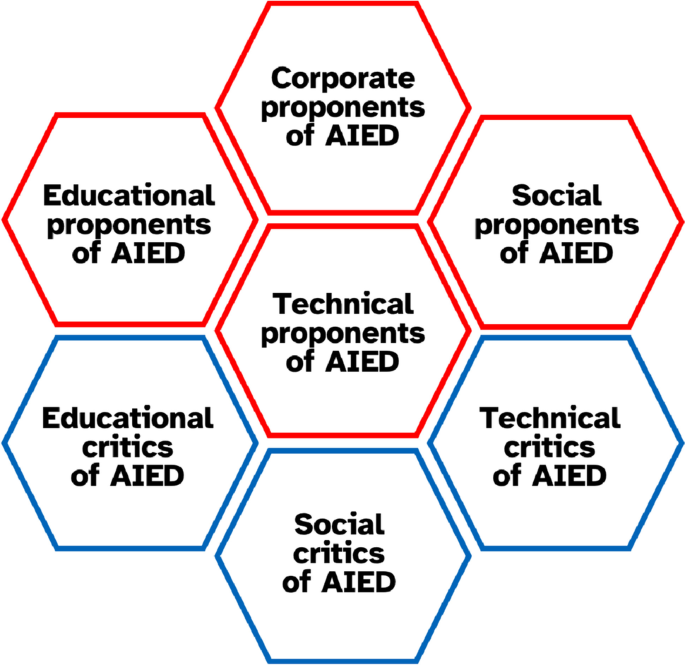 Where Do We Fit?
Should our students use AI?

Should we?
What is our institutional context?

What happens if we don’t let them use it?
Selwyn, N. Constructive Criticism? Working with (Rather than Against) the AIED Back-Lash. Int J Artif Intell Educ (2023).
Is AI a Tool for Access?
Are there any circumstances in which access to ChatGPT may be appropriate as an accommodation for a student?
Is the use of AI tools like ChatGPT, itself, accessible to our students?
Additional Reading
de Winter, J.C. Can ChatGPT Pass High School Exams on English Language Comprehension?. Int J Artif Intell Educ (2023).
Koedinger, K. Navigating Ethical Benefits and Risks as AIED Comes of Age. Int J Artif Intell Educ (2023).Selwyn, N. Constructive Criticism? Working with (Rather than Against) the AIED Back-Lash. Int J Artif Intell Educ (2023). Zhai, X. (2022). ChatGPT user experience: Implications for education. ResearchGate. https://www.researchgate.net/publication/366463233_ChatGPT_User_Experience_Implications_for_Education.
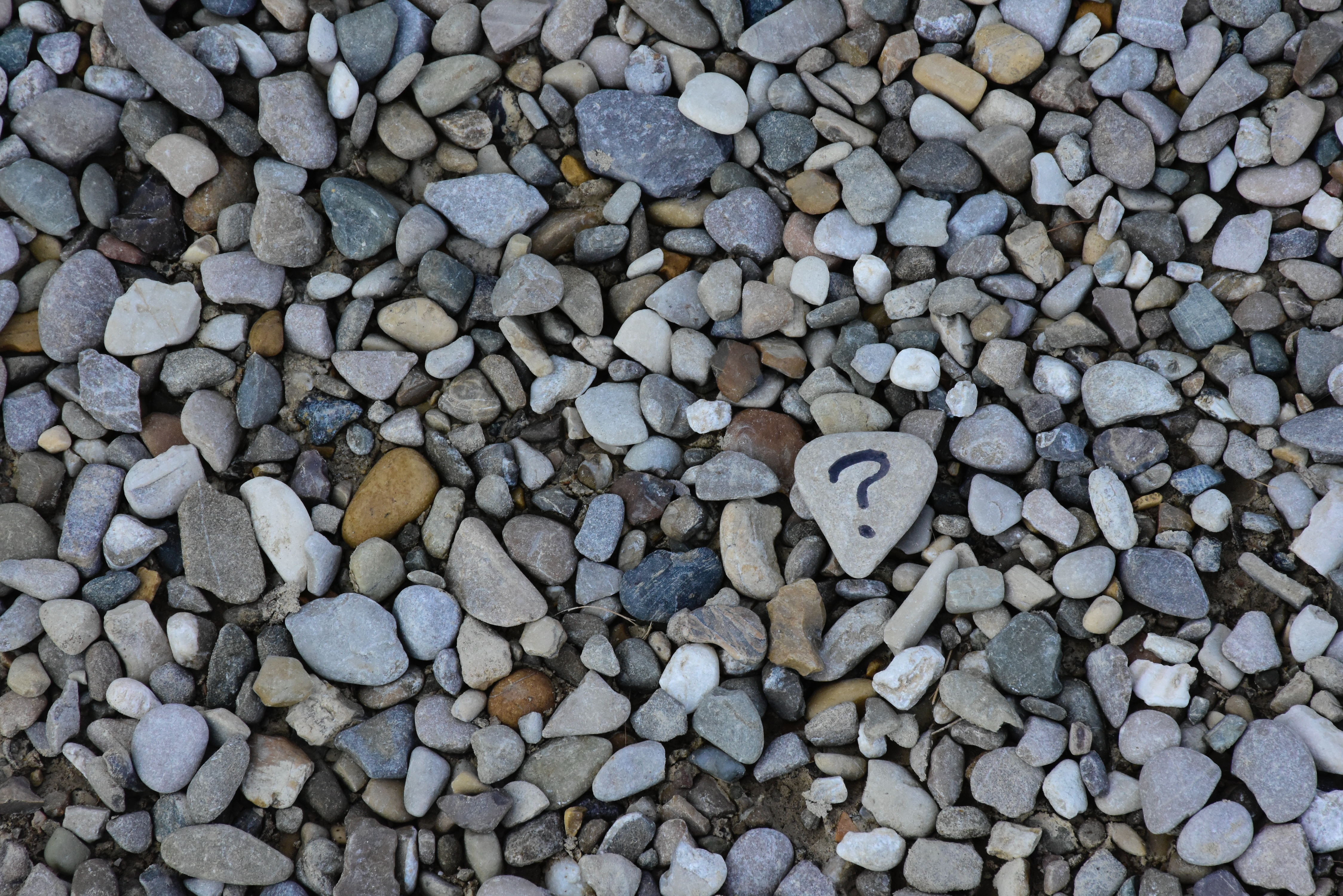 Q + A Time!
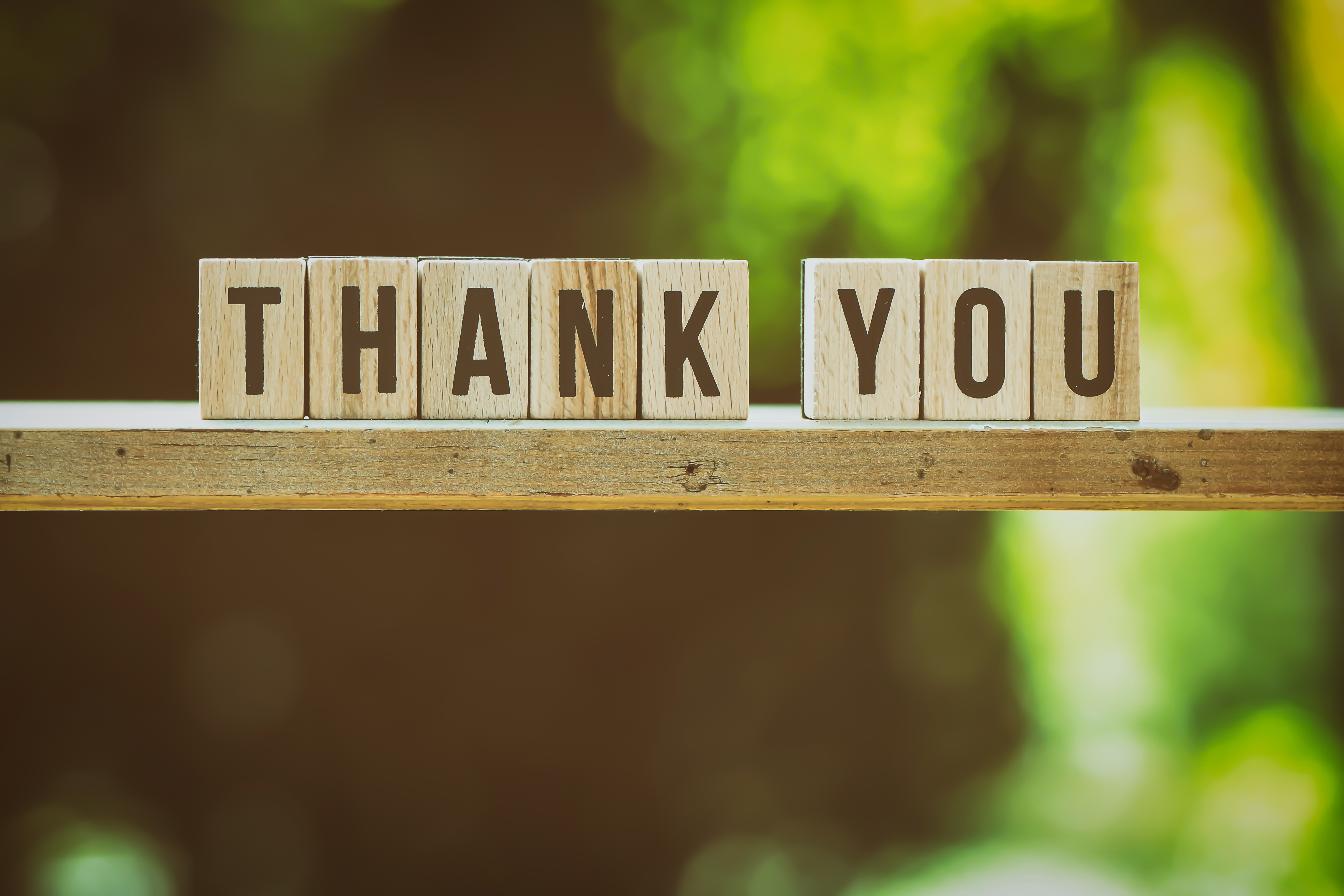 Thank You!